Consejo de Gobierno
Marzo 2022
Gerencia General
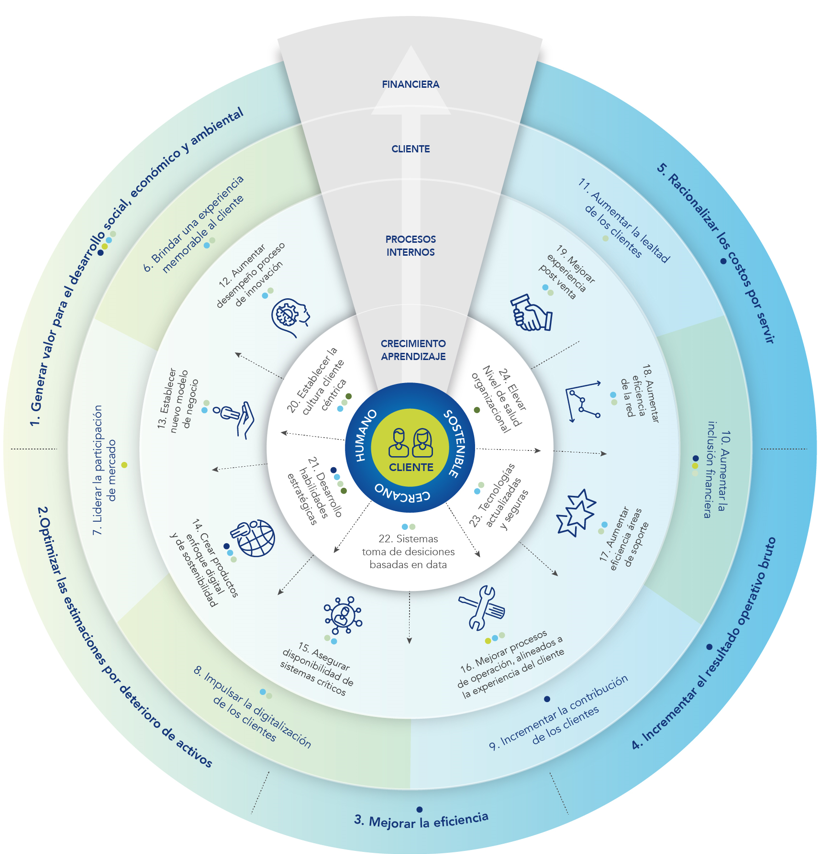 Tenemos un nuevo Plan Estratégico!!
Plan EstratégicoCFBNCR 2022-2025
” Juntos Somos, un Banco más Humano, Cercano y Sostenible”
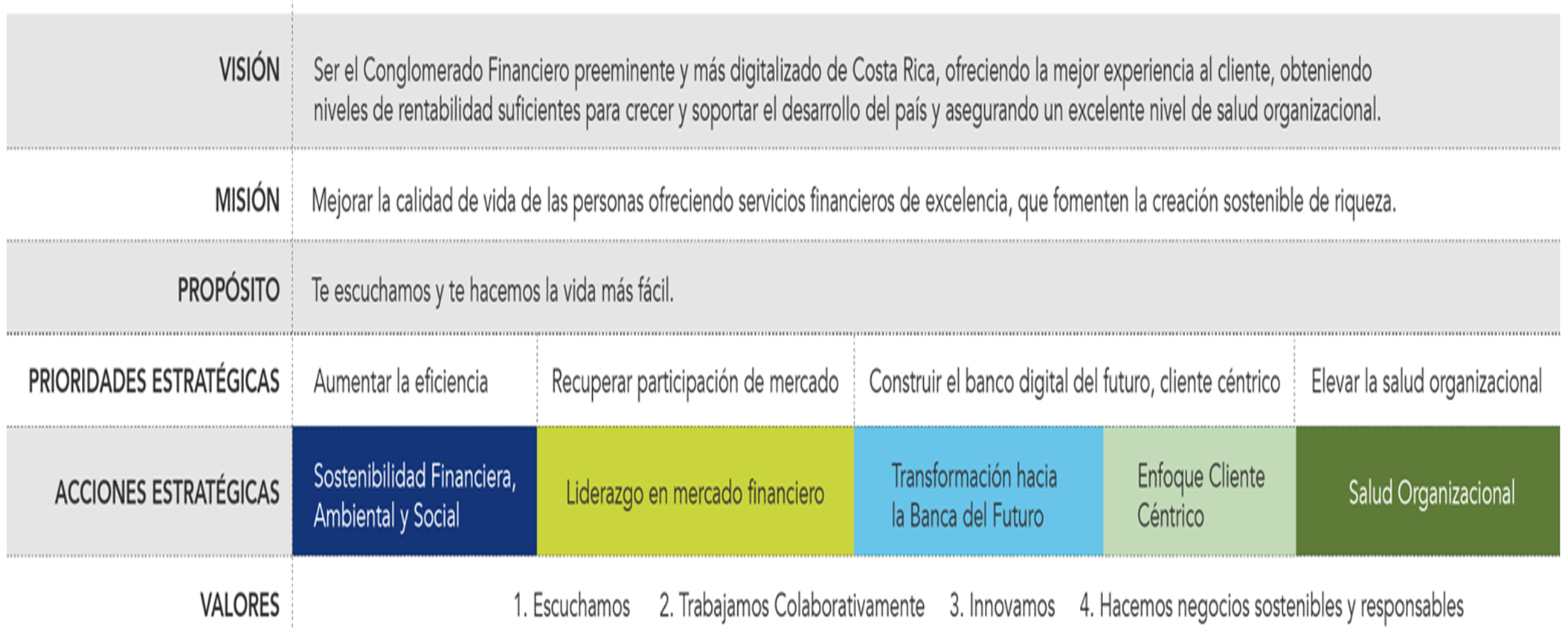 Metas CFBNCR 2022-2025
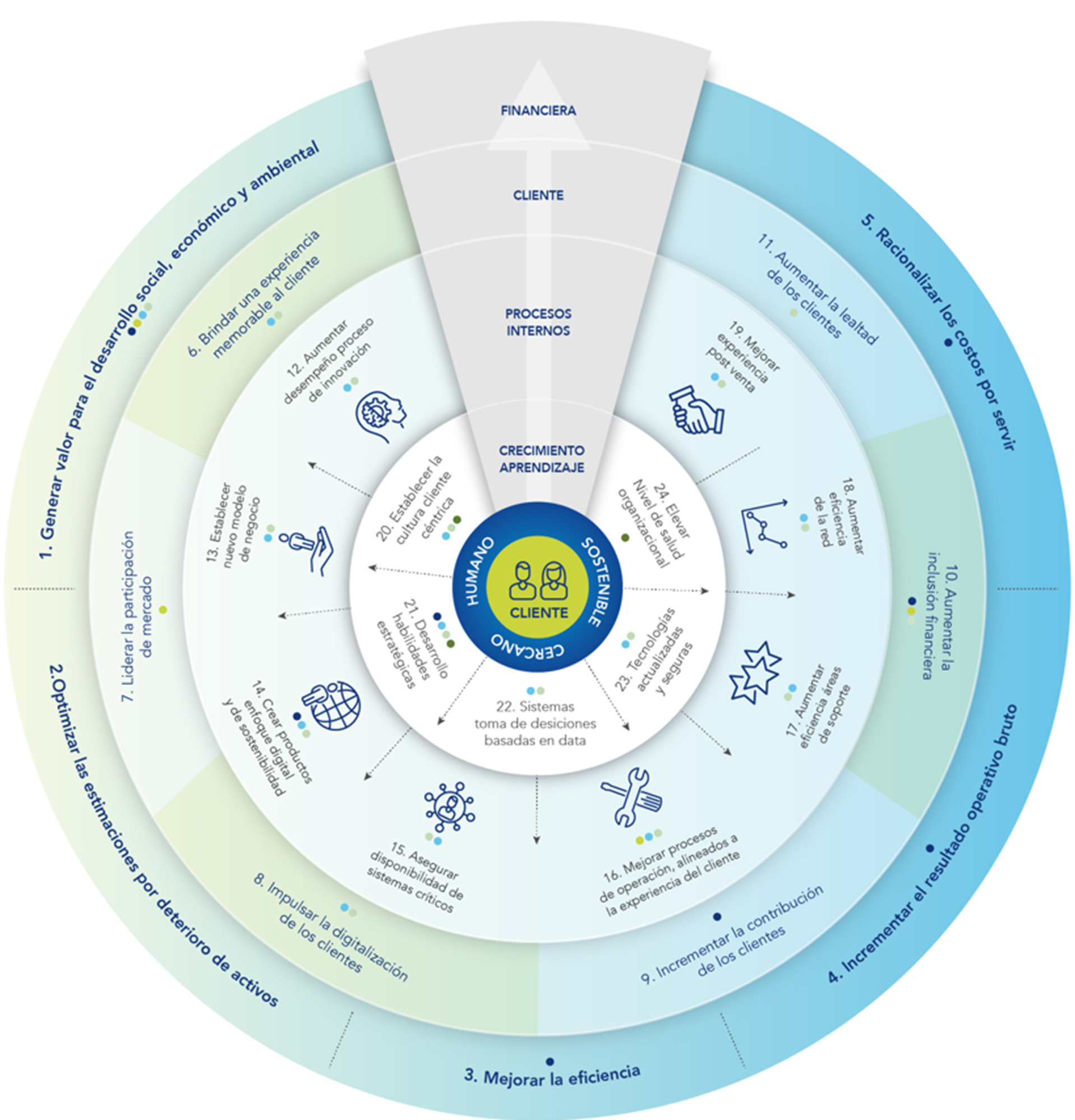 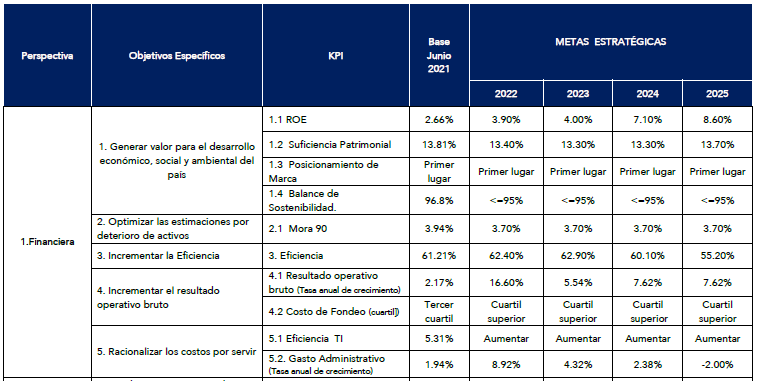 * Durante el primer trimestre del año se revisan los indicadores con base en los niveles de cierre del 2021, con lo cual estos pueden cambiar
Metas CFBNCR 2022-2025
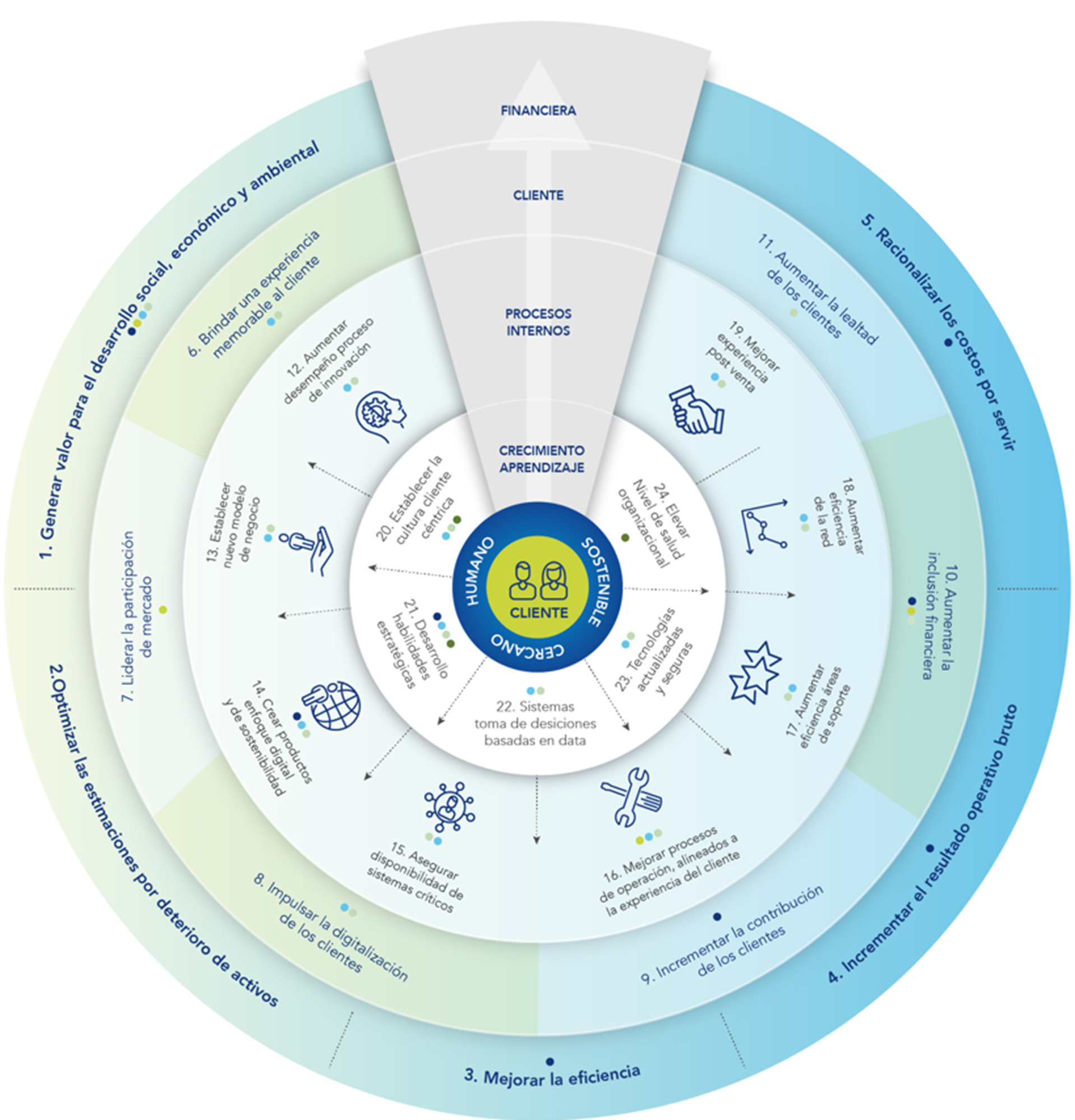 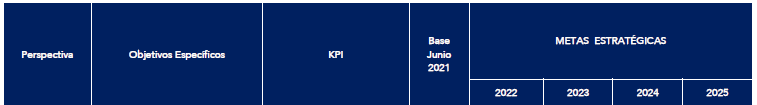 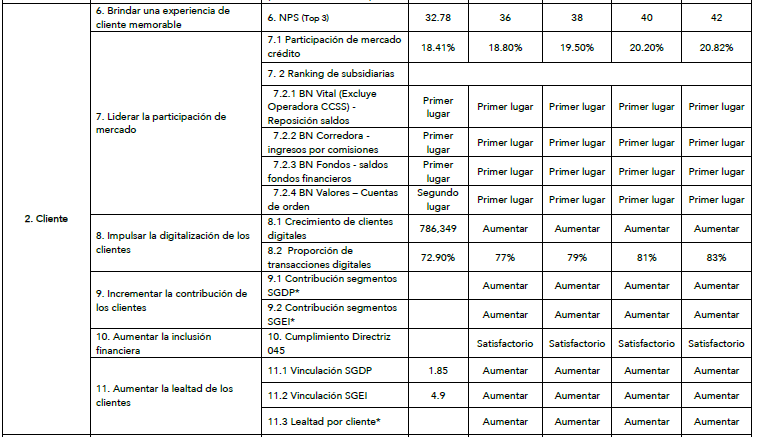 Metas CFBNCR 2022-2025
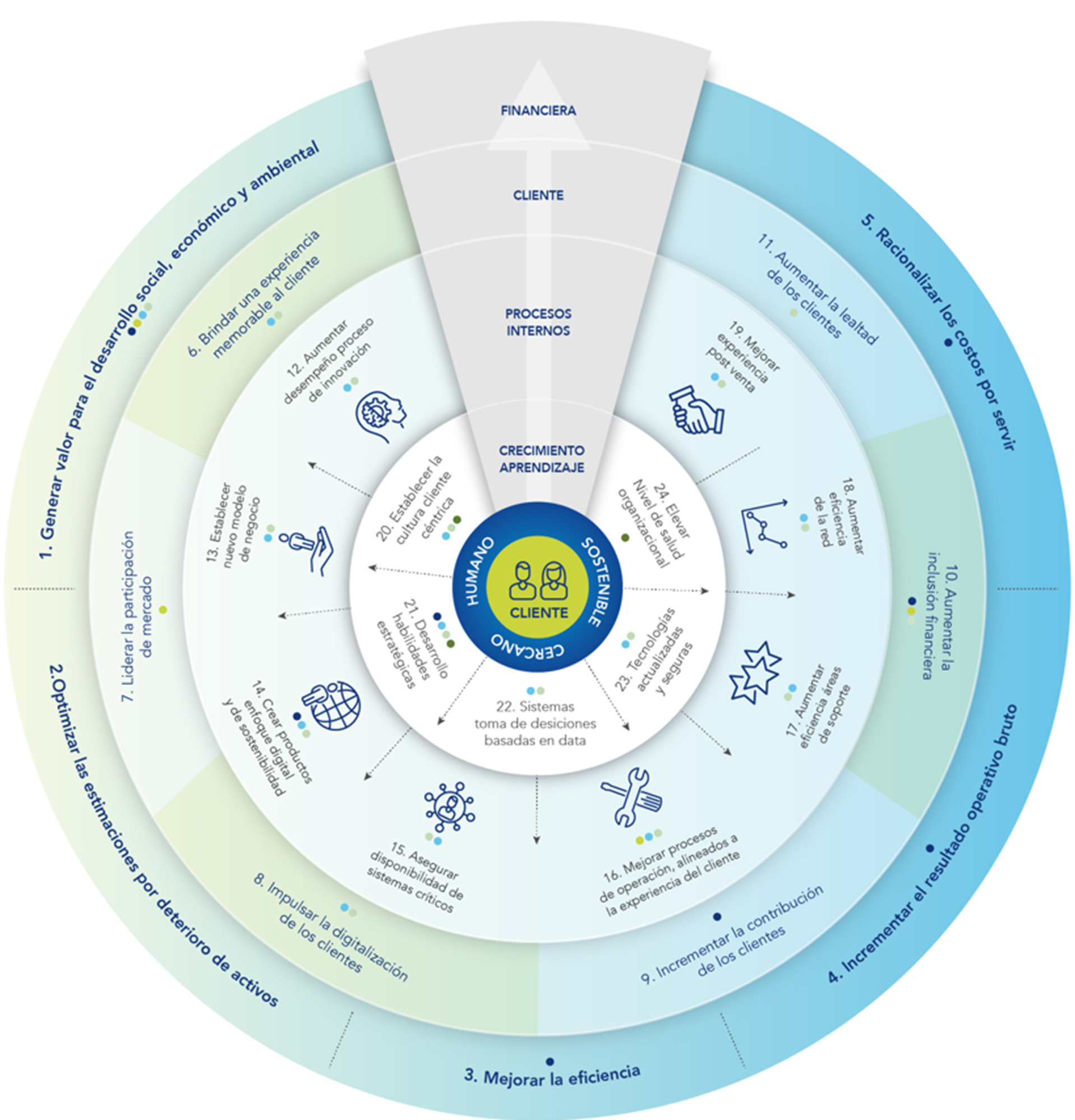 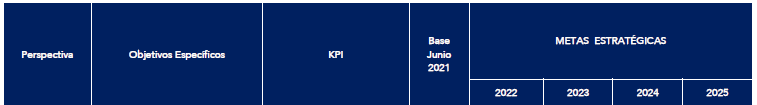 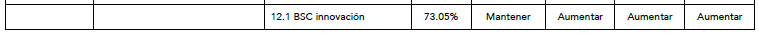 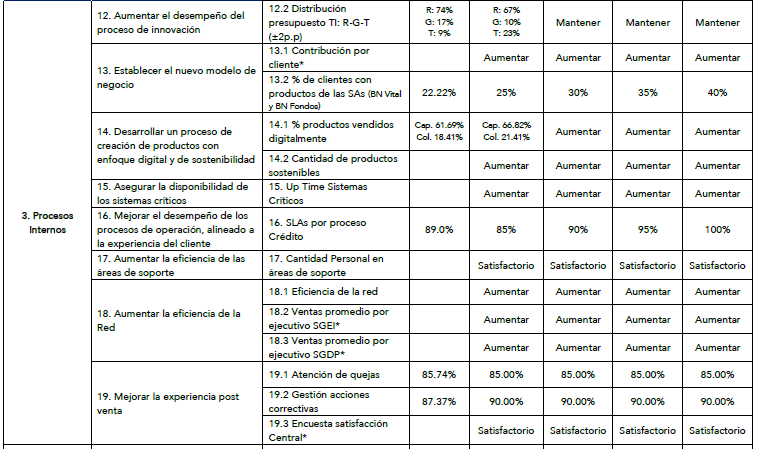 Metas CFBNCR 2022-2025
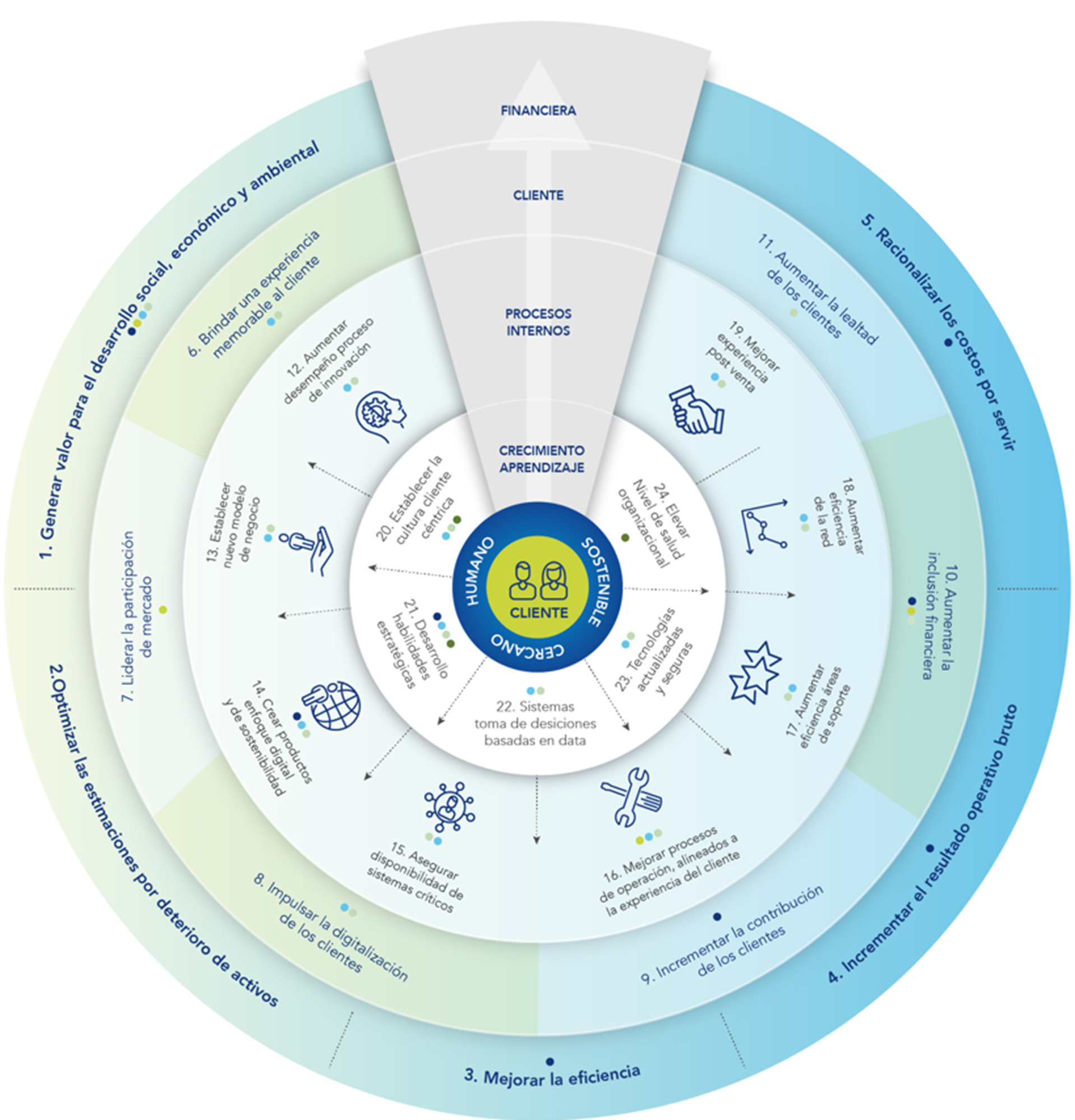 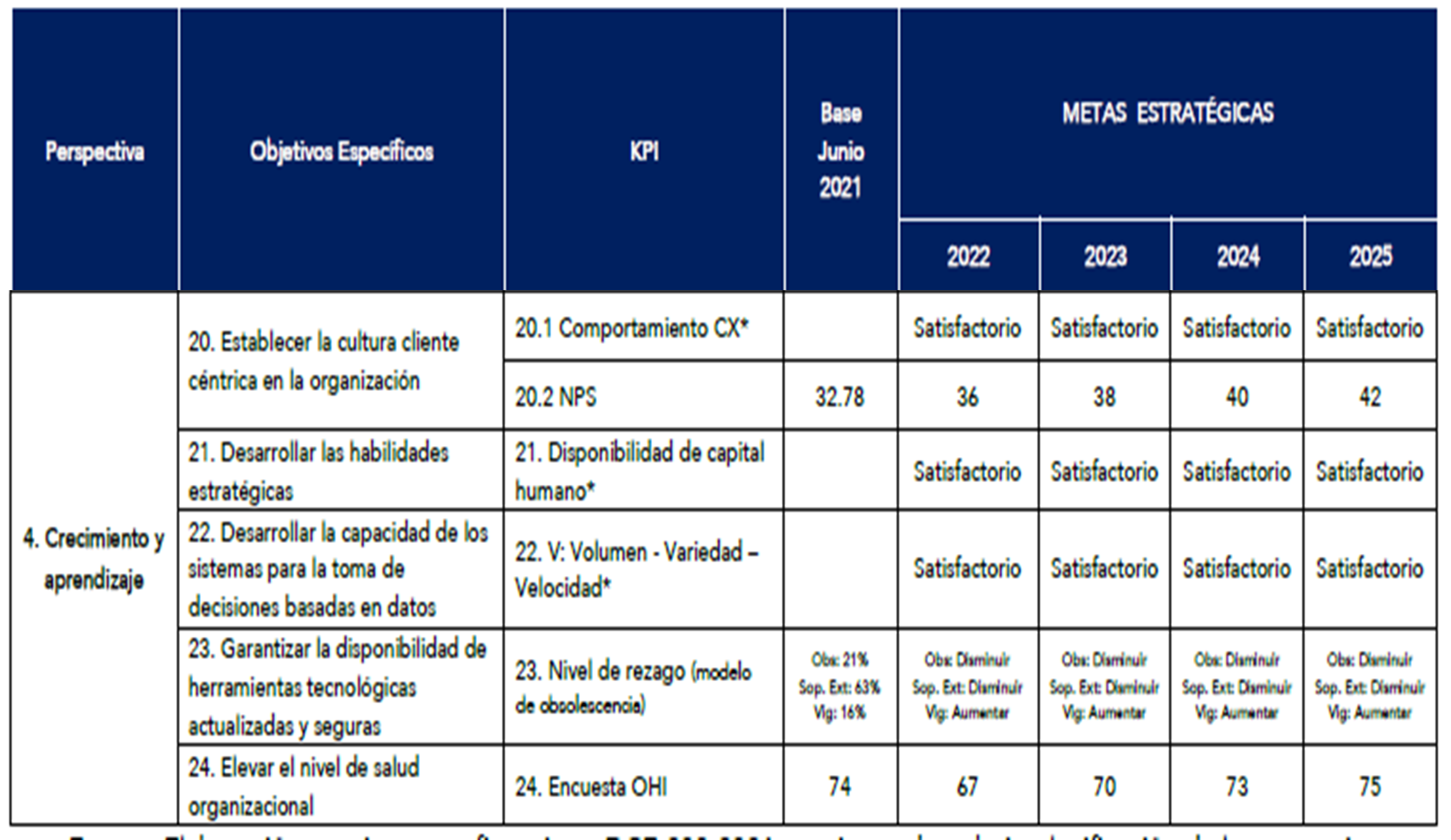 Muchas gracias!!